Informatik E1 Abels
Wie style / formatiere ich HTML Elemente?
CSS
CSS
Cascading Style Sheets
CSS
Inline . Internal . External
index.html
<p> I like HTML </p>
Inline CSS
index.html
<p style=“color:red;”> I like HTML </p>
Internal CSS
index.html
<p> I like HTML </p>
index.html
<!DOCTYPE html>
<html lang=“en”>
	<head>
		<style>
			p {color: red;}
		</style>
	</head>
	<body>
		<p> I like HTML </p>
	</body>
</html>
External CSS
index.html
<p> I like HTML </p>
index.html
<!DOCTYPE html>
<html lang=“en”>
	<head>
		<link rel=”stylesheet” href=“style.css”>
	</head>
	<body>
		<p> I like HTML </p>
	</body>
</html>
style.css
p {
	color: red;
}
Übung 1
Diskutiert die Vor- und Nachteile von Inline, Internal und External CSS.
<!DOCTYPE html>
<html lang=“en”>
	<head>
		<link rel=”stylesheet” href=“style.css”>
	</head>
	<body>
		<p> I like HTML </p>
	</body>
</html>
<p style=“color:red;”> I like HTML </p>
<!DOCTYPE html>
<html lang=“en”>
	<head>
		<style>
			p {color: red;}
		</style>
	</head>
	<body>
		<p> I like HTML </p>
	</body>
</html>
p {
	color: red;
}
External CSS
Selectors
External CSS
element Selector
index.html
style.css
p {
	color: red;
}
<p> I like HTML </p>
<p> I love CSS </p>
<p> I want JS </p>
External CSS
id Selector
index.html
style.css
#important {
	color: red;
}
<p> I like HTML </p>
<p id=“important”> I love CSS </p>
<p> I want JS </p>
External CSS
class Selector
index.html
style.css
.special {
	color: red;
}
<p> I like HTML </p>
<p class=“special”> I love CSS </p>
<p class=“special”> I want JS </p>
External CSS
universal Selector
index.html
style.css
* {
	color: red;
}
<h1> Some Heading </h1>
<p> I like HTML </p>
<p class=“special”> I love CSS </p>
<p class=“special”> I want JS </p>
External CSS
grouping Selector
index.html
style.css
h1, p {
	color: red;
}
<h1> Some Heading </h1>
<p> I like HTML </p>
<p class=“special”> I love CSS </p>
<p class=“special”> I want JS </p>
Übung 1
Erstelle eine Website MeinCSS.html über die 3 Methoden, CSS in HTML einzubinden, sowie die 5 Selektoren, HTML Elemente in CSS zu stylen.
1. Benutze External CSS.
2. Benutze folgende Properties sinnvoll:
 color https://www.w3schools.com/css/css_colors_hex.asp
 font-family https://www.w3schools.com/css/css_font.asp
 font-size https://www.w3schools.com/css/css_units.asp
3. Benutze folgende Selektoren sinnvoll:
 element (p)
 id (#important) 
 class (.special)
 universal (*)
 grouping (p, h1)
CSS
Erstelle eine Website namens book.html, in der du dein Lieblingsbuch vorstellst. Benutze dabei External CSS. Benutze außerdem alle CSS-Properties und -Selektoren, die du kennst.
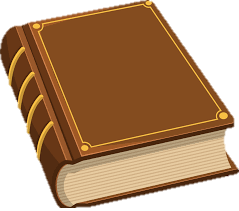